Электронные сервисы ЕАПВ для промышленных образцов
Перспективы развития 
Евразийского патентного ведомства


26 апреля 2022 г.
ЕАПВ-ОНЛАЙН
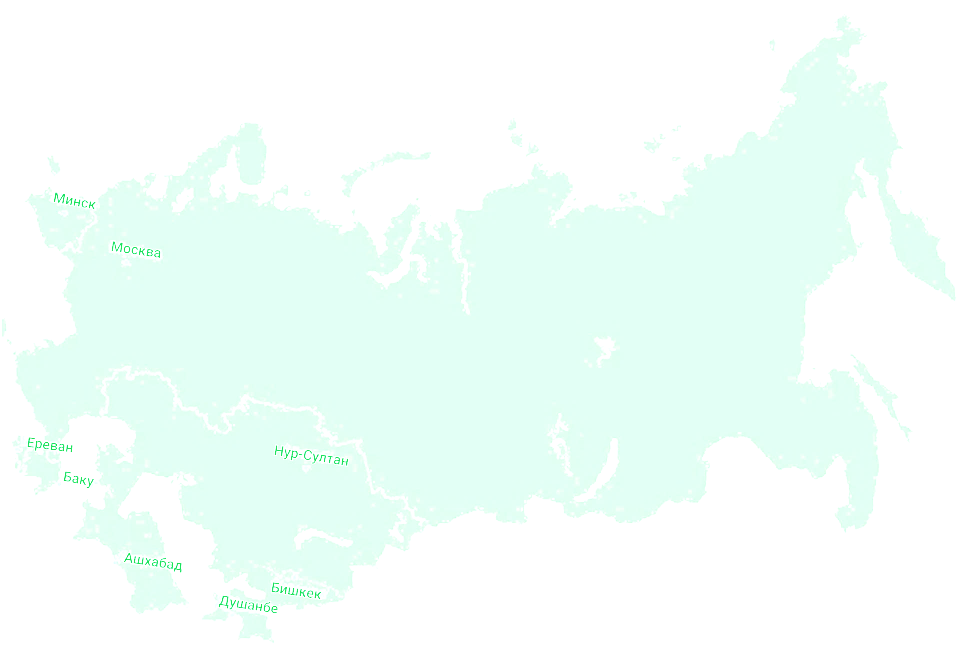 Система электронного обмена ЕАПВ-онлайн
СЕРВИСЫ ЕАПВ-ОНЛАЙН
онлайн регистрация
подача новых заявок на ПО
подача дополнительных материалов
уплата пошлин за процедурные действия 
информации по всем заявкам
электронное досье заявок





информации по заявкам
электронное досье заявок
ВХОД И РЕГИСТРАЦИЯ
http://portal.eapo.org
вход по имени и паролю
онлайн регистрация
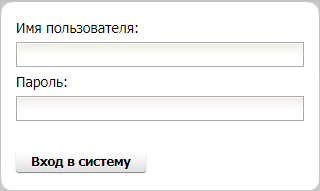 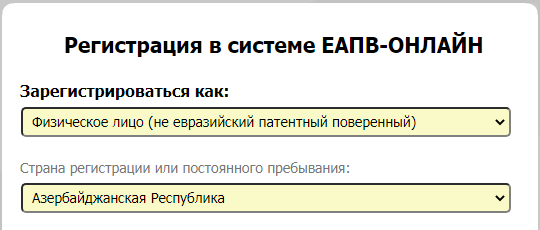 СЕРТИФИКАТ ЭЦП
ПРОСТО И БЕСПЛАТНО
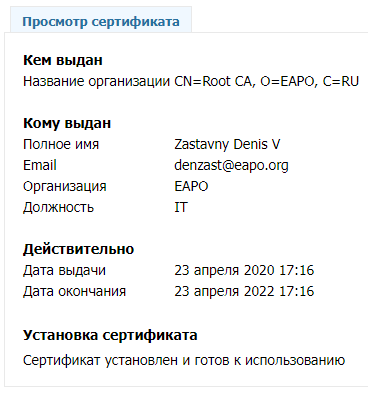 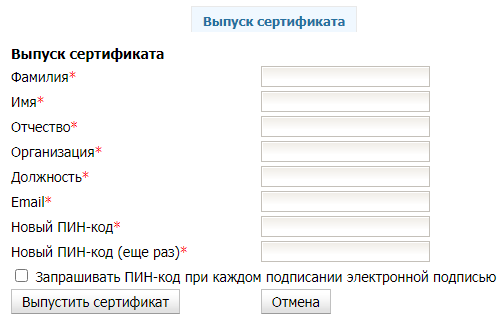 ЕАПВ-ОНЛАЙН
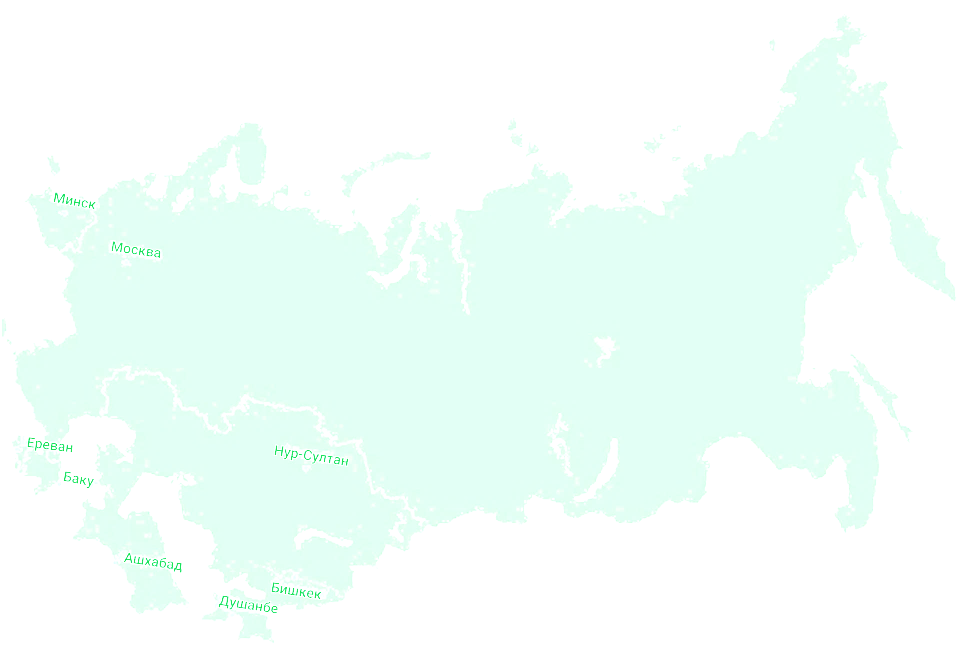 Подача новой заявки на промышленный образец
ОБЩАЯ ИНФОРМАЦИЯ
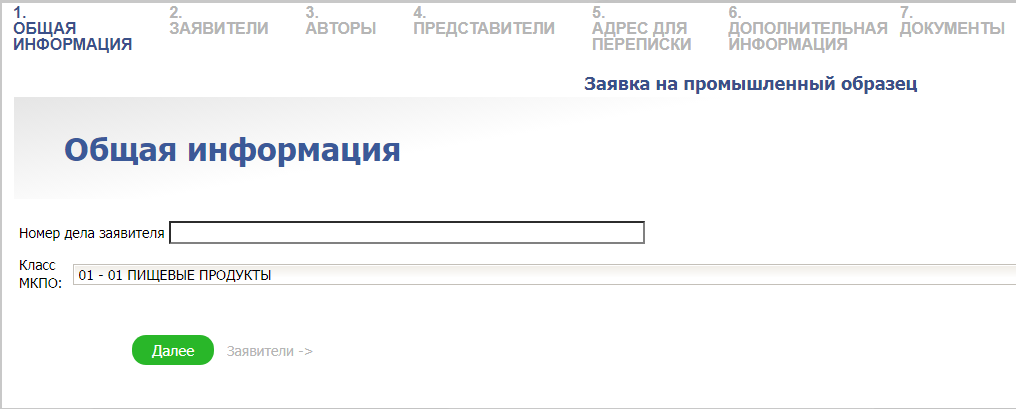 ПРОМЫШЛЕННЫЕ ОБРАЗЦЫ
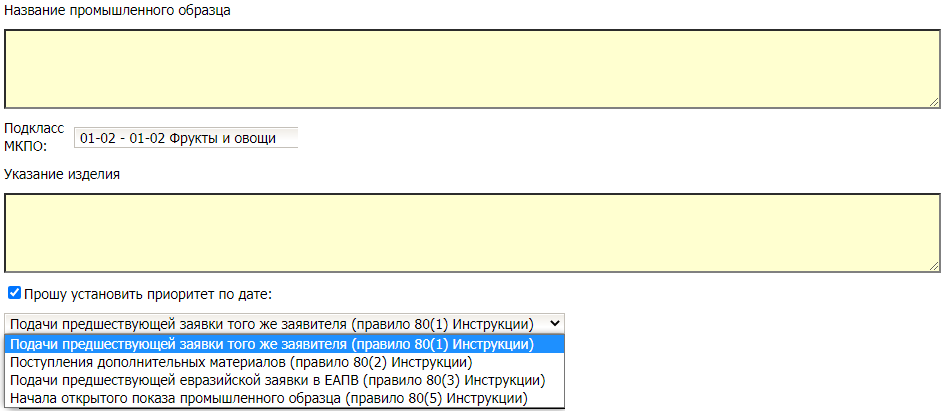 ИЗОБРАЖЕНИЯ И ДОКУМЕНТЫ
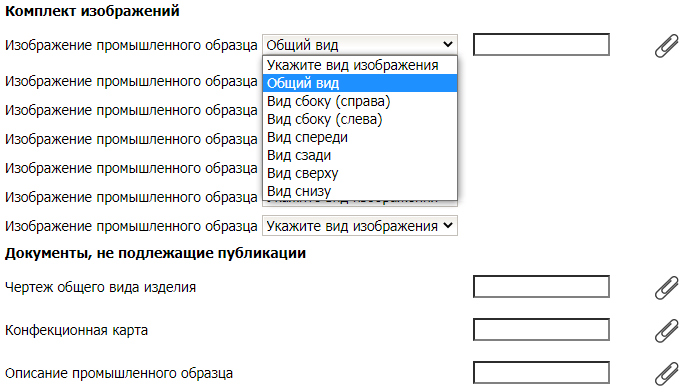 ЕАПВ-ОНЛАЙН
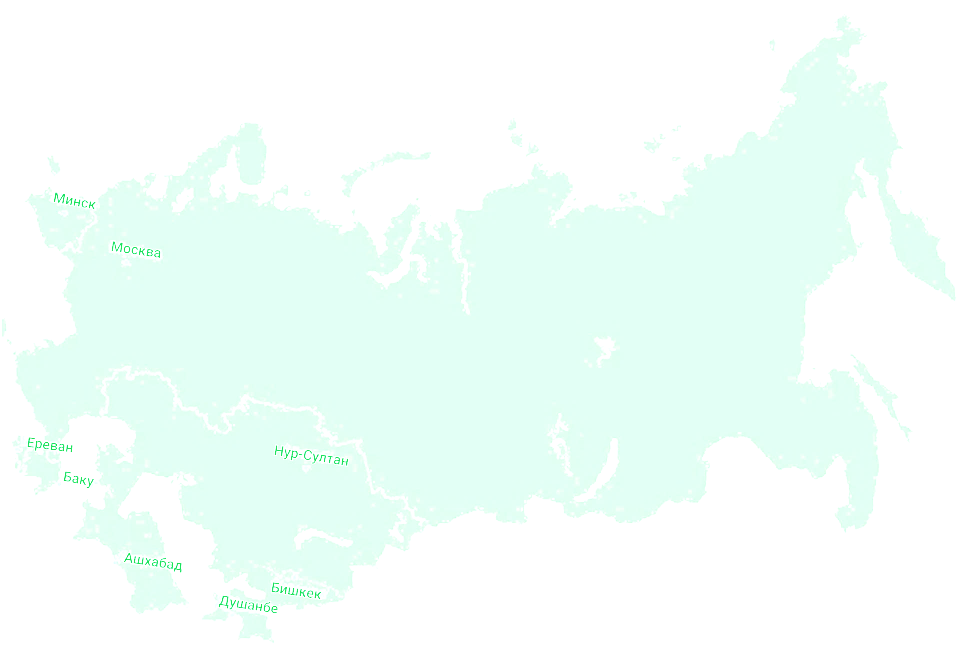 Отслеживание статуса делопроизводства 
по заявкам
МОИ ЗАЯВКИ
Информация о всех поданных заявках
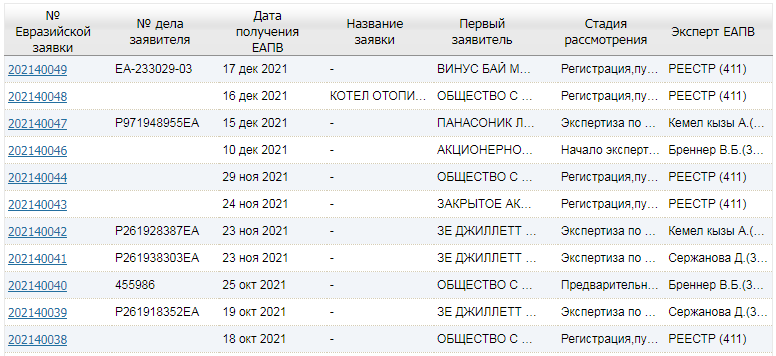 ЭЛЕКТРОННЫЕ УВЕДОМЛЕНИЯ ЕАПВ
подписание Соглашения об электронном обмене с ЕАПО
отправка уведомлений по e-mail и письма с ЭЦП в Личном кабинете
отказ от получения писем на бумаге
ЭЛЕКТРОННОЕ ДОСЬЕ
Переписка и другие материалы заявки
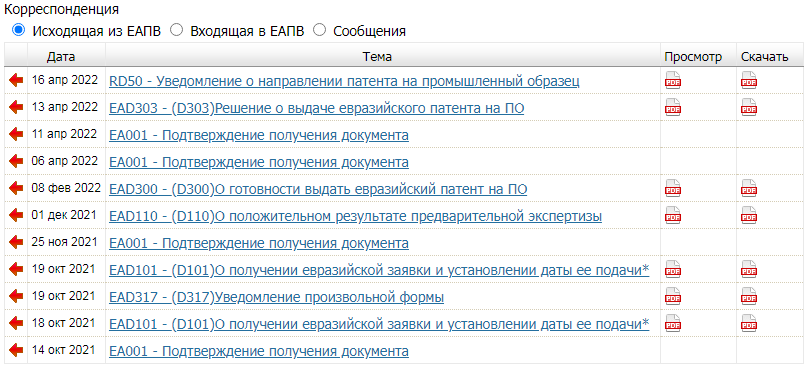 Веб-портал ЕАПО
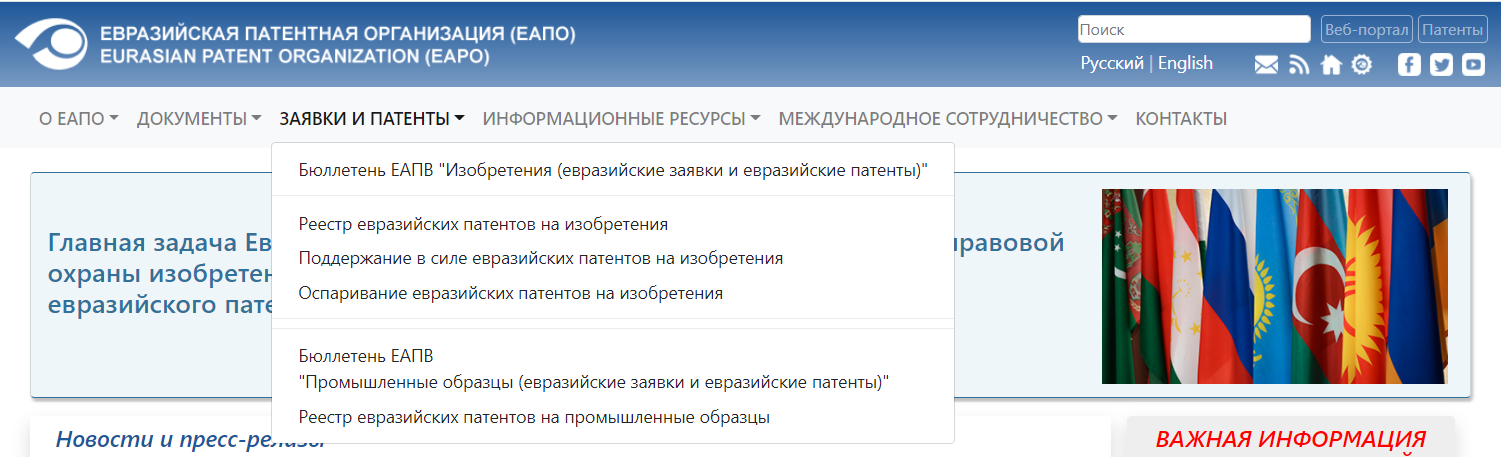 ОГЛАВЛЕНИЕ
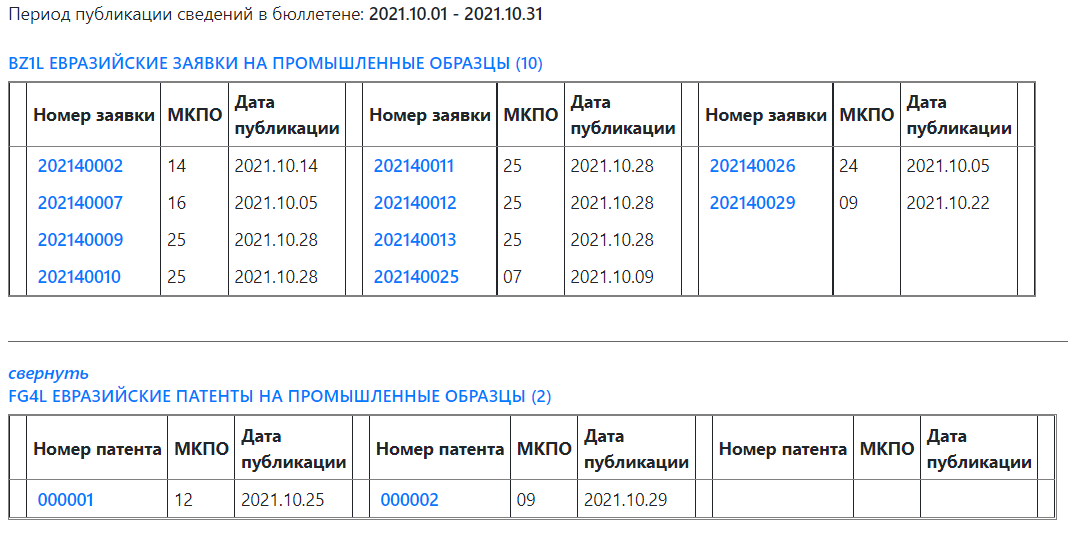 ПРОСМОТР ПУБЛИКАЦИИ
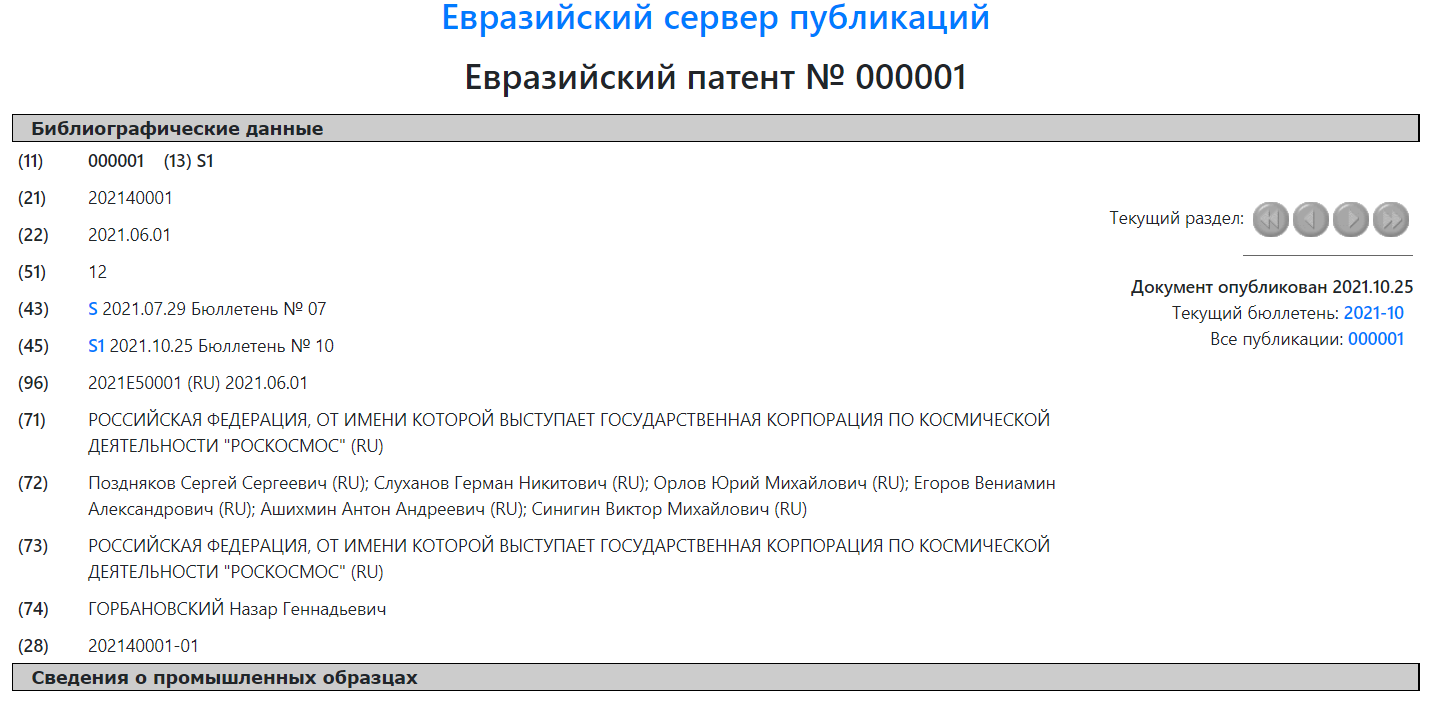 ПРОСМОТР ПУБЛИКАЦИИ
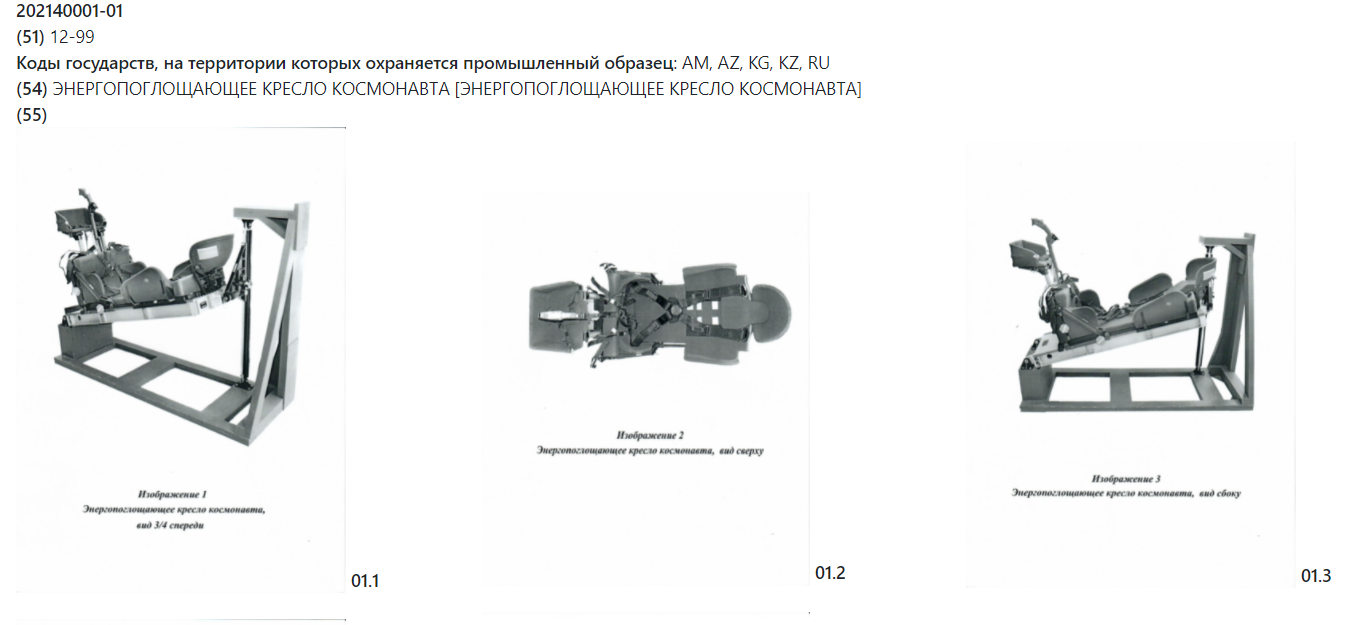 РЕЕСТР ЕВРАЗИЙСКИХ ПАТЕНТОВ
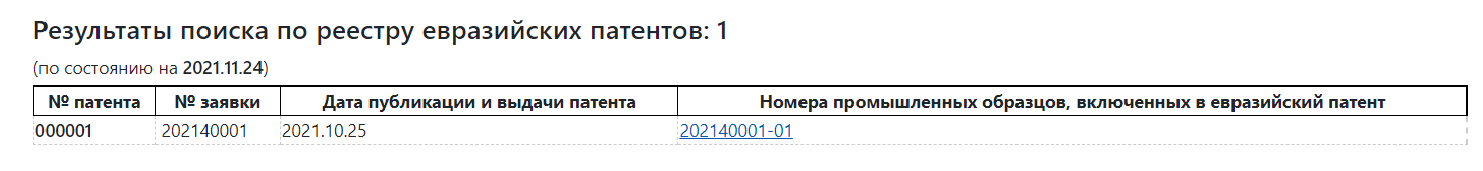 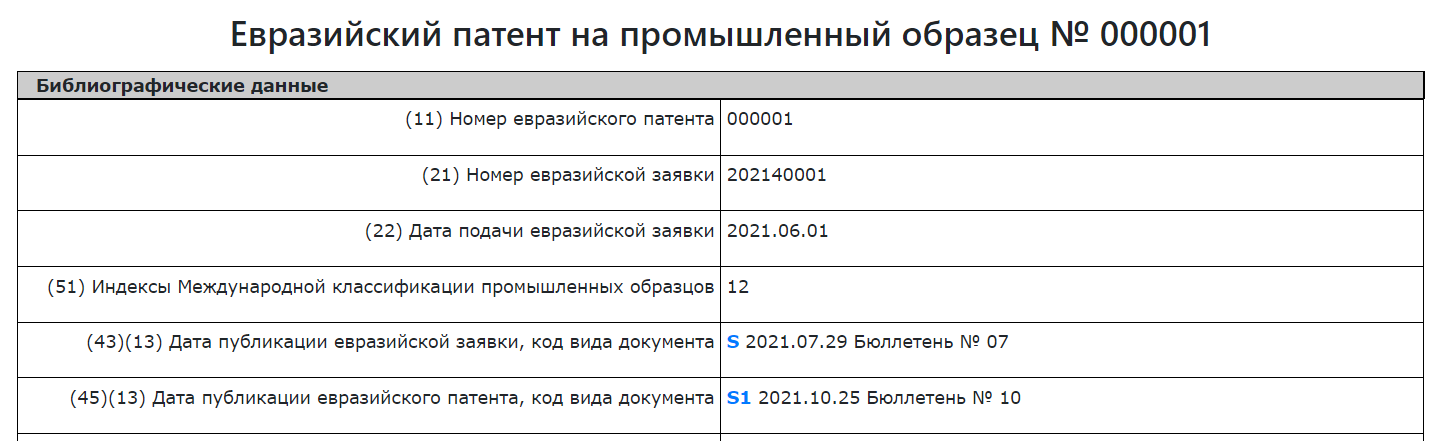 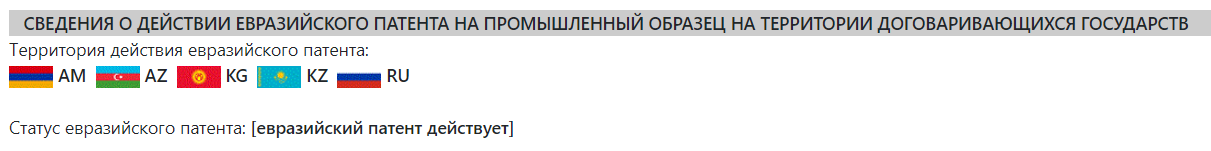 НОВШЕСТВА
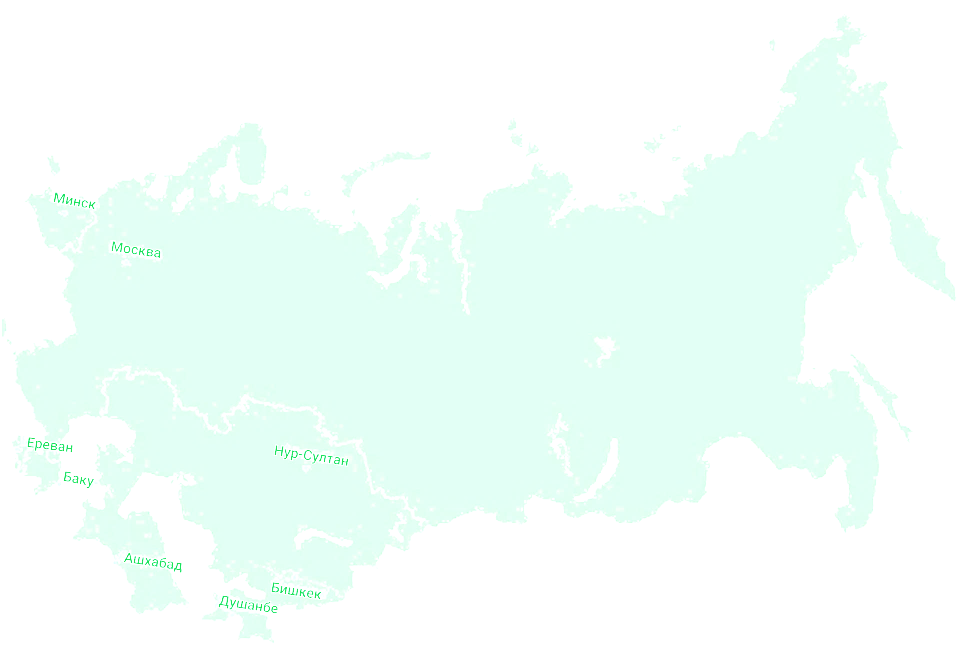 В ближайшее время…
ЭЛЕКТРОННЫЙ ПАТЕНТ
С 1 мая 2022 г. электронные патенты
в Личном кабинете ЕАПВ-ОНЛАЙН
в Реестрах евразийских патентов на eapo.org
на время переходного периода  ЕАПВ продолжит выдавать бумажные бланки
ЭЛЕКТРОННЫЙ ПАТЕНТ
Отказ от дублирования электронной корреспонденции
Полный отказ от дублирования при наличии Соглашения о получении корреспонденции в электронном виде – с 01.05.2022
Автоматическое принятие Соглашения при регистрации в системе ЕАПВ-ОНЛАЙН
Спасибо за внимание!